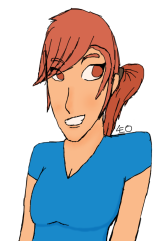 VALIDATION:  Are we building the right product?
Requirements
Specification
(PRD)
Functional
Specification
(FS)
VERIFICATION:  Are we building the
                            product right?
Architecture /
High-level Design
Subsystem /
Low-level Design
Test Plan
Source Code
Automated Tests
User Docs